Перпендикулярные
 прямые в 
пространстве
Перпендикулярные прямые на плоскости
Определение. 
Две прямые называются перпендикулярными, если они пересекаются под прямым углом.
a
90˚
b
a      b
Перпендикулярные прямые на плоскости
Сколько перпендикуляров можно провести к данной прямой через данную точку А не лежащую на прямой или точку В, лежащую на прямой?
А
a
В
Через каждую точку можно провести одну прямую, перпендикулярную данной.
Перпендикулярные прямые в пространстве
Определение. Две прямые называются перпендикулярными, если они пересекаются под прямым углом.
c
b
a      b
a      c
90˚
a
Перпендикулярные прямые в пространстве
Доказать, что через любую точку в пространстве можно провести прямую, перпендикулярную данной.
1. Через  прямую а и точку В проведем плоскость 
В
a
2. Через точку В в плоскости  проведем прямую  с, перпендикулярную прямой а.

Перпендикулярные прямые в пространстве
Прямые, которые 
не пересекаются и 
лежат в одной плоскости, 
называются параллельными
Две прямые называются перпендикулярными, если они пересекаются под прямым углом.
Вывод. Перпендикулярные прямые могут лежать в разных плоскостях.
Перпендикулярные прямые в пространстве
Найти 2 перпендикулярные прямые, лежащие в одной плоскости и в разных плоскостях.
D
C
1
1
B
A
1
1
D
C
A
B
Перпендикулярные прямые в пространстве
Лемма: Если одна из двух параллельных прямых перпендикулярна к третьей, то и другая прямая перпендикулярна третьей.
Дано:
a
a || b
b
a ┴ c
Док-ть:
c
b ┴ c
М
А
Док-во:
1. Через произвольную точку M, не лежащую на данных прямых,  проведем МА ||a  и MC || с. Т.к. a ┴ c, то      АМС= 90˚
С
3.  b|| AM
      c||CM
2. b || a (по условию)
    a || AM (по построению)
b || AM
b ┴ c
АМС= 90˚
Перпендикулярные прямые в пространстве
D
C
№ 116 (а) (стр. 38)
1
1
A
Дано:
B
1
1
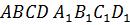 - пар-д
BAD= 90˚
Док-ть:
D
C
1). DC ┴ B1C1
2). AB ┴ A1 D1
A
B
Перпендикулярные прямые в пространстве
D
Дано:
DABC - тетраэрд
C
MA = AB
B
NA = AC
M
N
BC ┴ NM
Док-ть:
A
AD ┴ BC
Перпендикулярные прямые в пространстве
Дайте определение перпендикулярных прямых в пространстве.

2. Сформулируйте доказанную лемму.
Домашнее задание:
Теория (стр. 34, учить)
№ 116 (б), 117